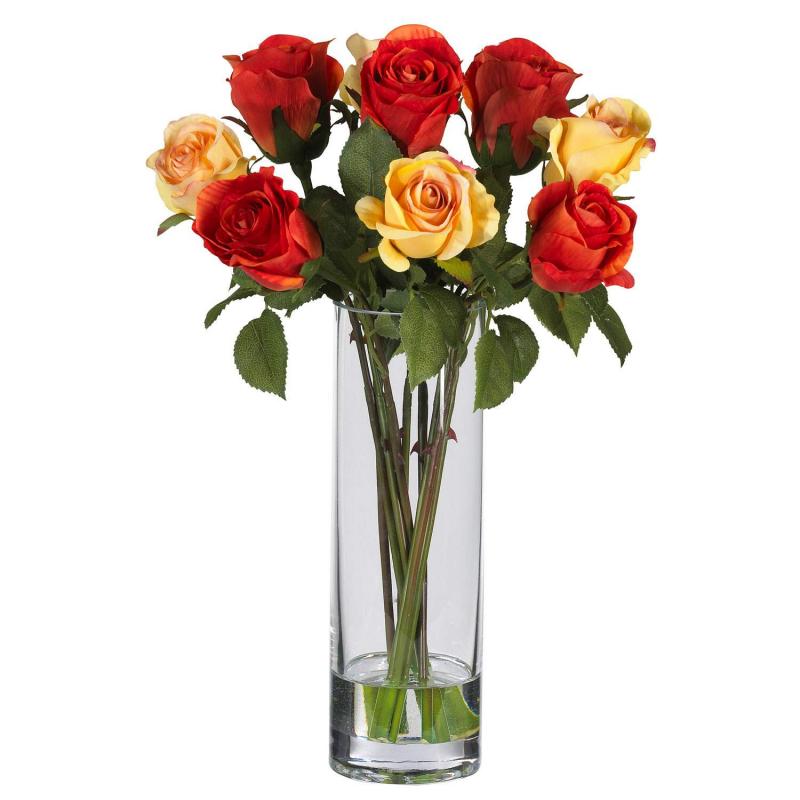 স্বাগতম
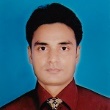 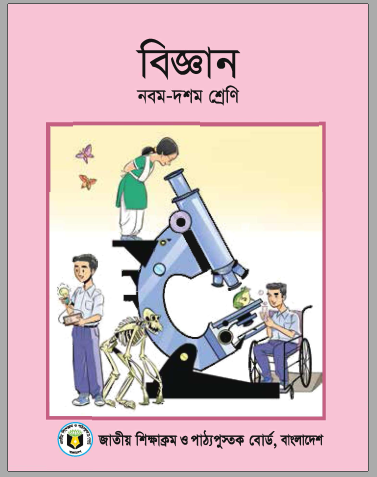 নির্মল মৃধা 
(এম.এসসি, এম.এড ) 
সহঃ শিক্ষক (বিজ্ঞান) 
শহীদপুর খান এ সবুর মাধ্যমিক বিদ্যালয়, 
তেরখাদা,খুলনা।
বিষয়-বিজ্ঞান
শ্রেণি-দশম
অধ্যায়ঃ ১4
পাঠ-১4.1.1-14.1.2
10/6/2020
এসো আমরা একটি ভিডিও দেখি
জীবন বাঁচাতে বিজ্ঞান
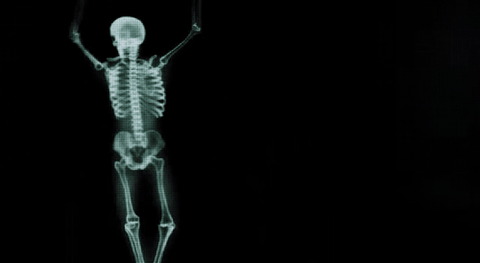 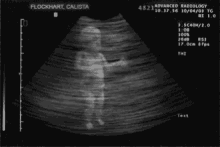 শিখনফলঃ
১। চিকিৎসা বিজ্ঞানে রোগ নির্ণয়ে এক্স রে এর  ব্যবহার সম্পর্কে বর্ণনা করতে পারবে। 
২। চিকিৎসা বিজ্ঞানে রোগ নির্ণয়ে আল্ট্রাসনোগ্রাফি এর  ব্যবহার সম্পর্কে ব্যাখ্যা করতে পারবে।
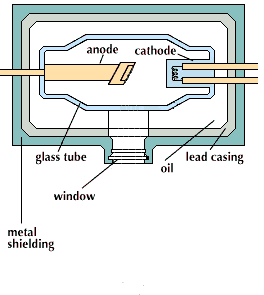 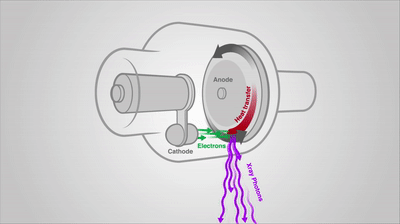 এক্স-রে ১৮৮৫ সালে আবিষ্কৃত হয়। এটির আবিষ্কারক উইলহেলোম।
এক্স রে
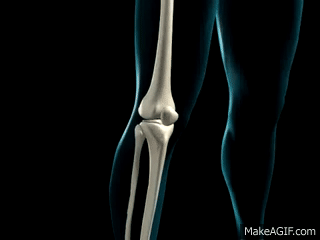 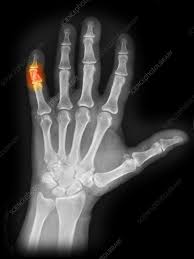 একক কাজ
এক্স-রে  কী কী কাজ করে?
এসো আমরা একটি ভিডিও দেখি
আলট্রাসনোগ্রাফি
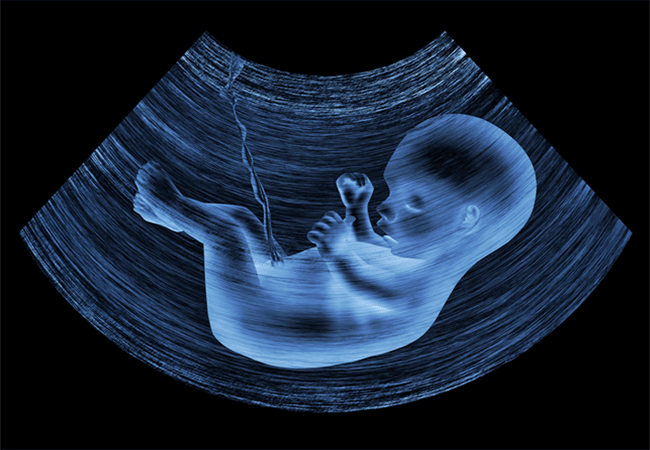 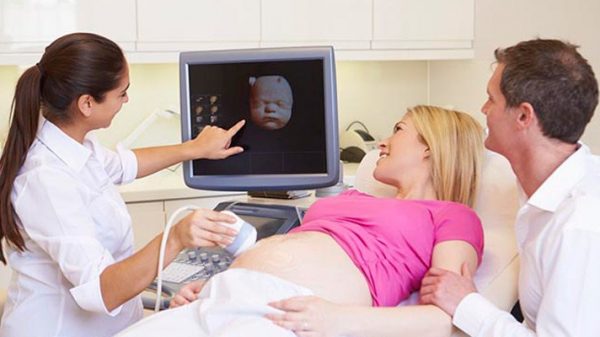 দলগত কাজ
যমুনা দলঃ
কোন কোন ক্ষেত্রে এক্স-রে করা ঝুঁকিপূর্ণ এবং কেন? সে সম্পর্কে একে অপরের সাথে আলোচনা করবে ।
শাপলা দলঃ
আলট্রাসনোগ্রাফি কোন কাজে ব্যবহার করা হয়?
মূল্যায়ন
১। এক্স-রে এর আবিষ্কারক কোন বিজ্ঞানী?
২। এক্স-রে কোন কাজে ব্যবহার হয়?
৩।আলট্রাসনোগ্রাফি কাকে বলে?
৪। আলট্রাসনোগ্রাফি দ্বারা কি কি কাজ করা হয়?
বাড়ির কাজ
আলট্রাসনোগ্রাফি এবং এক্স-রে এর সবচেয়ে গুরুত্বপূর্ণ ব্যবহার করা হয় কোন কোন ক্ষেত্রে ? তা ব্যাখ্যা কর।
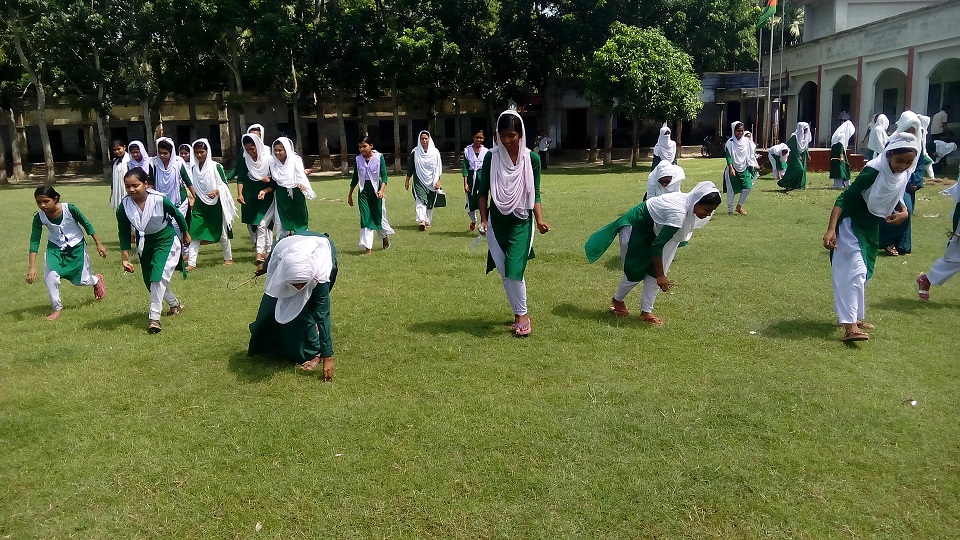 ধন্যবাদ